The immigration
WHAT’S IMMIGRATION?
Immigration is the transfer of one person or groups from their country to another countries.
Who are they ?
Immigrants are a group of people that escape from their country because of wars, diseases and famine …  and  they hope that coming here  they are luckier. But I think that italians don’t want them because they think that their life change.
causes of immigration
The causes of immigration are:

Economic ( to escape the pover to seek better living conditions);
Working  ( to find a work or improve their job and earn more money);
Political condition (dictatorships, persecution, oppression, wars, genocides, ethnic cleansing);
Religion (inability to practice their religious worship);
Natural disaster (tsunamis, floods, earthquakes, droughts, landslides, avalanches);
Personal (ideological choice, engagement with a partner resident in another country);
Sentimental (family reunification);
School education (to go to school and earn a degree, ensure their children an education).
How many are ?
Here there are some pictures about immigrants
the Memorial of the immigrant
The Memorial of the immigrant is a Museum in the city of San Paolo in Brasil . The museum preserves the history and the cultural heritage of Brazilians.
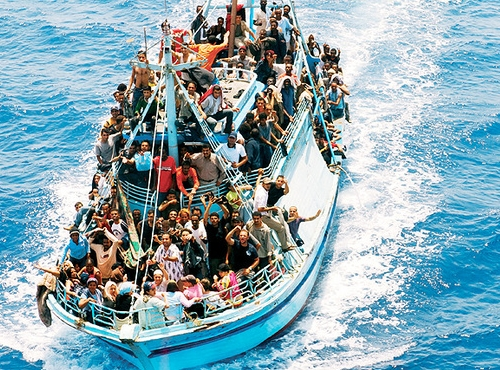 People escape from their country.
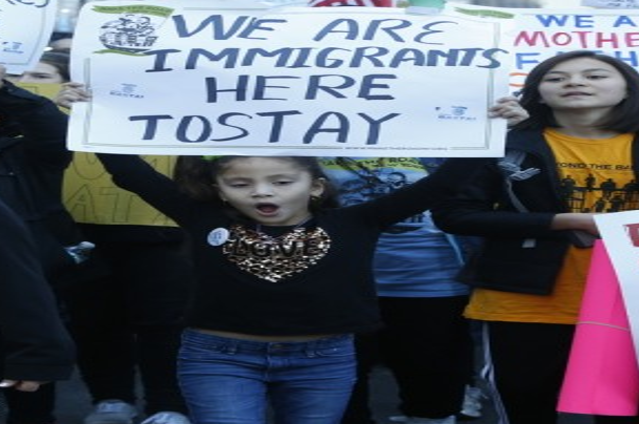 This girl wants make people understand that:
“We are immigrants here to stay!!!”
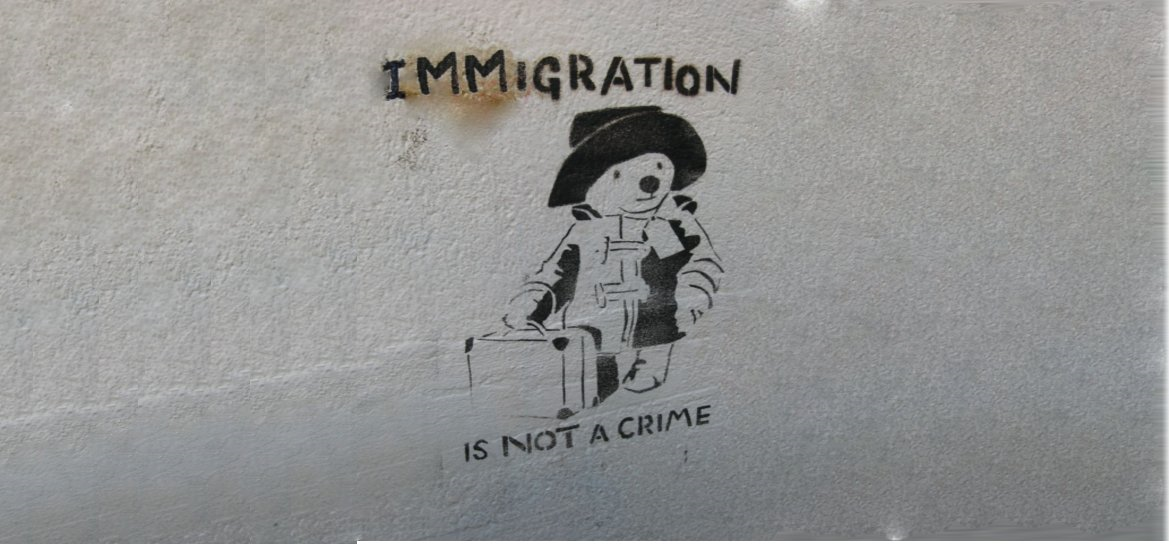 This is a graffiti that says:
« IMMIGRATION IS NOT A CRIME  »
Two children holding hands :
 “No matter if we are of a different nationality, religion, culture, we can be friends!”
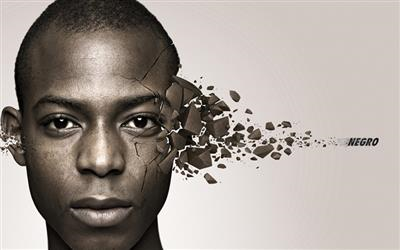 WE'RE ALL THE SAME!!!
THE HUMAN RACE IS ONLY ONE!!!
THE END
Work carried out by : Bruno Giorgia 1^B